Adabiyot
9
sinf
Mavzu:
“Alpomish”
dostoni
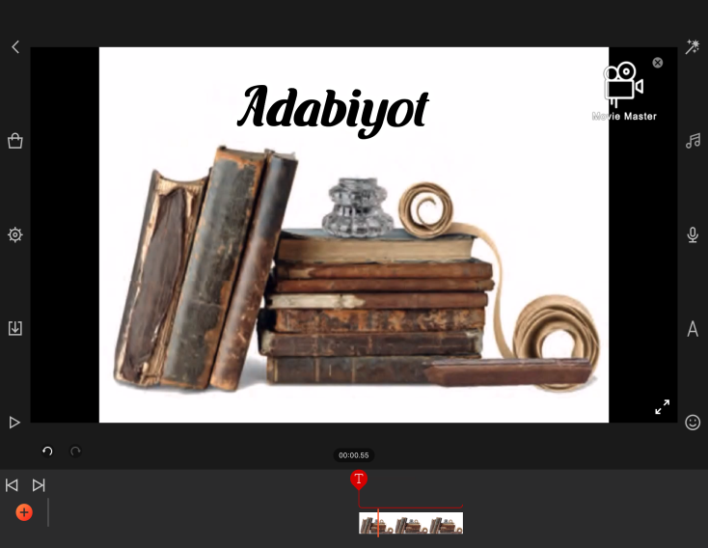 O‘qituvchi:
Raxmatova Nilufar Negmatullayevna
O‘n olti urug‘ qo‘ng‘irot eli
1
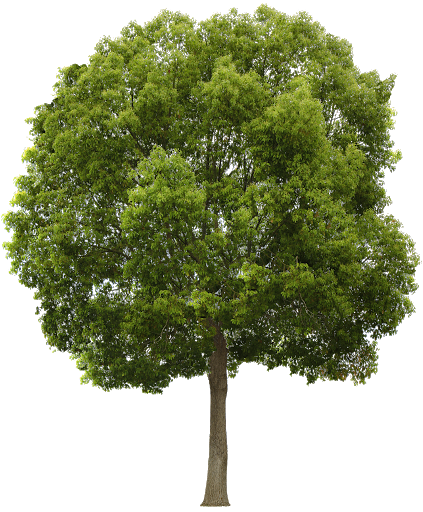 DOBONBIY
ALPINBIY
2-topsiriq
BOYBO‘RI
BOYSARI
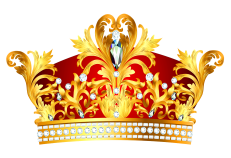 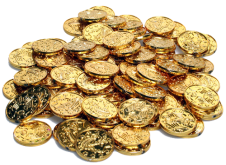 SUNNAT (XATNA) TO‘Y
2
Biylarning ko‘nglini xushlamadi, otini ushlamadi, ustiga libos tashlamadi…
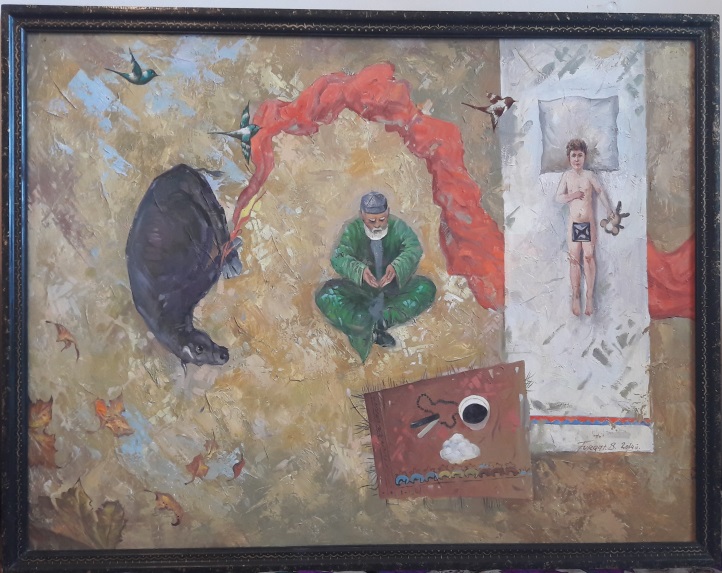 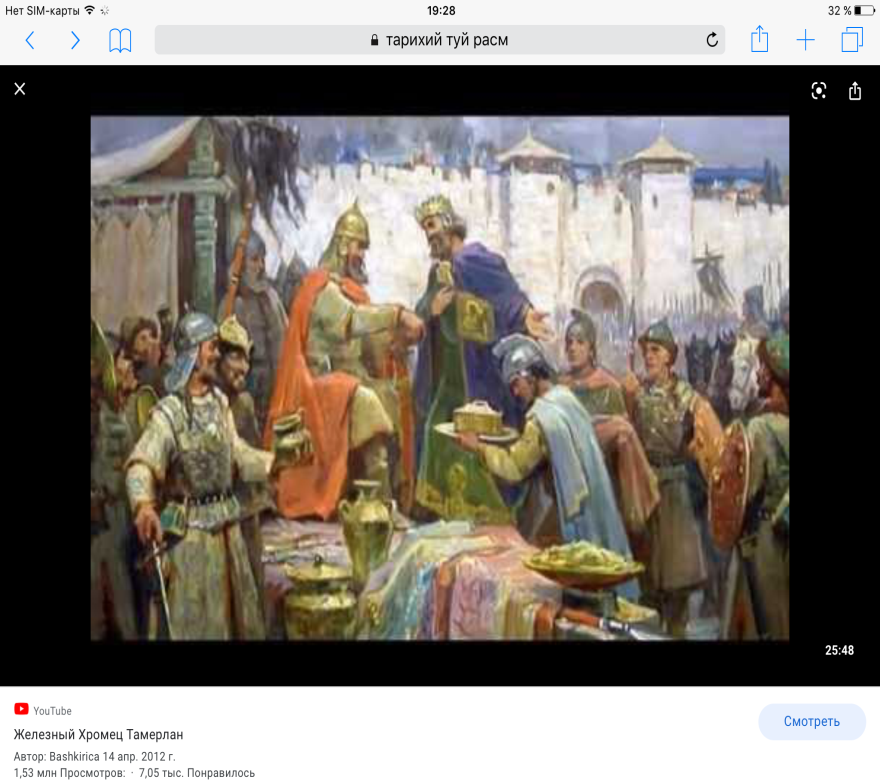 SHOHIMARDON PIR RAVZASI
3
Shohimardon atamasining kelib chiqishi mardlar shohi, 4-xalifa hazrati Ali bilan bog‘liq. Rivoyatlarga ko‘ra, hazrati Alining  qabri to‘rt tomoni tog‘ bilan o‘ralgan, ikki daryo tutashgan joyda emish.
     Dunyoda bunday joylar ko‘p. Hazrati Alining qabri Iroqning Kufa shahrida.
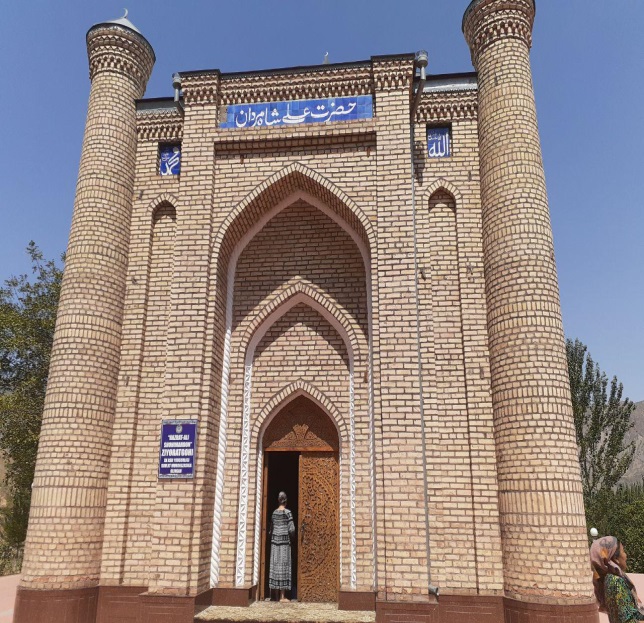 QIRQ KUN O‘TGACH… BESHIKKERTTI
4
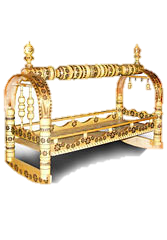 Qalandar
Chaqaloq-
larga ism berdi:
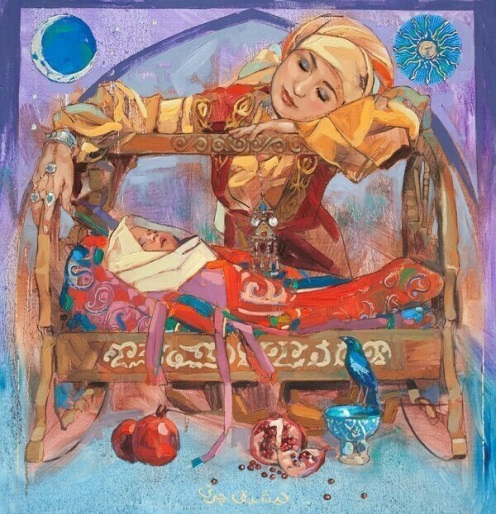 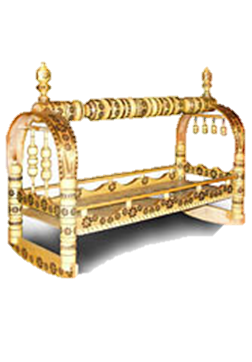 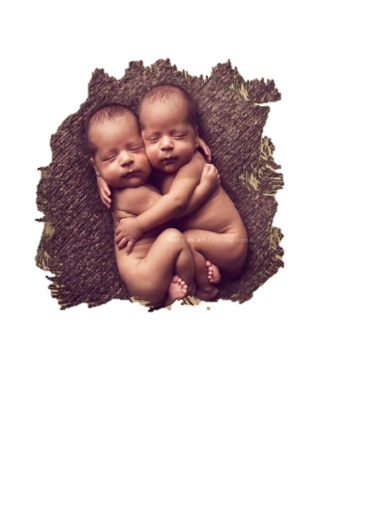 Hakimbek
Qaldirg‘och
Oybarchin
Yetti yildan so‘ng	     11    1111oo04i cOPUJKLN
5
Bolalarni maktabdan chiqarib olishdi…
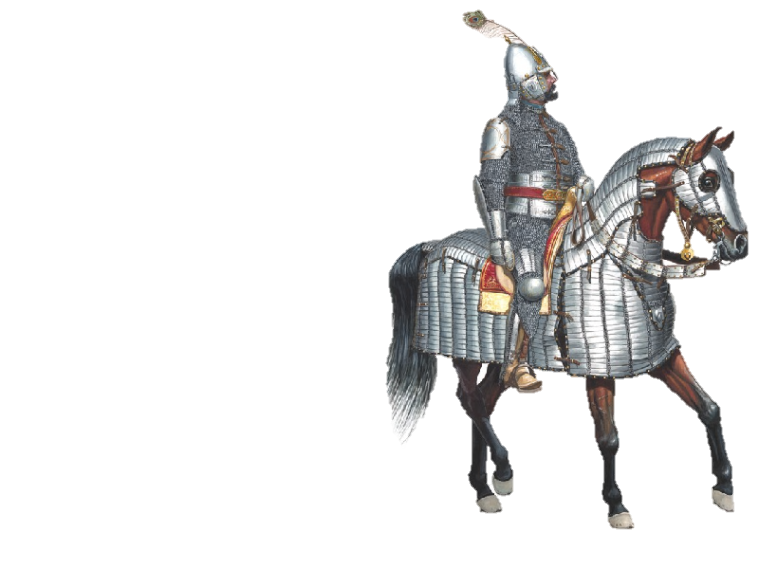 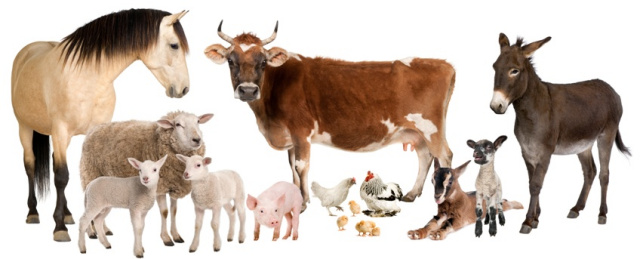 Sipohlik
    ilmi
Chorvadorlik ilmi
TO‘QSON ALPNING BIRI
6
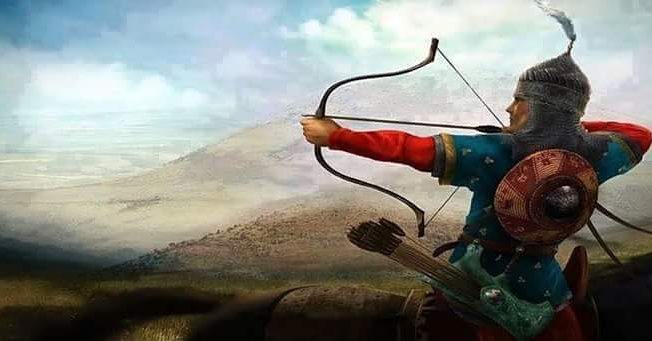 7 Yoshida Hakimbek bobosidan qolgan 14botmon   ( 20,16-40,95kg)
Birnjdan (bronza) bo‘lgan parli yoyni ko‘tarib otdi. Asqar tog‘ining cho‘qqilarini uchirib 
yubordi.Shundan ALPOMISH 
nomini oldi.
BAXIL VA SAXIY
7
1.Mehmonga joy bersa…
2.Qabriston yonidan o‘tganda duo qilsa…
3.Moli zakotga yetsa, zakot bersa...
Yolg‘iz inim Boysari baxillikka chiqib ketmasin!..
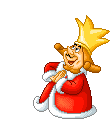 ZAKOT
8
Agar musulmon, aqli raso, balog‘atga yetgan  kishining uyida 16million puli yoki 85gramm tillasi bo‘lsa zakot beradi.(400ming so‘m)
Agar 5 tuyasi bo‘lsa bitta qo‘y
30ta qoramoldan 1 buzoq
Qo‘y va echkilari 40ta bo‘lsa, 1ta qo‘y zakot bermog‘i  FARZ   hisoblanadi!
O‘N TO‘RT MAHRAMNING TASHRIFI
9
Bir tirriq uloqni rozi bo‘lib, zakot qilsa, keltiring,-deya hamramlarni yubordi.
Boysari ularning quloq-burnini kesib, otga teskari mindirib, haydab yubordi…
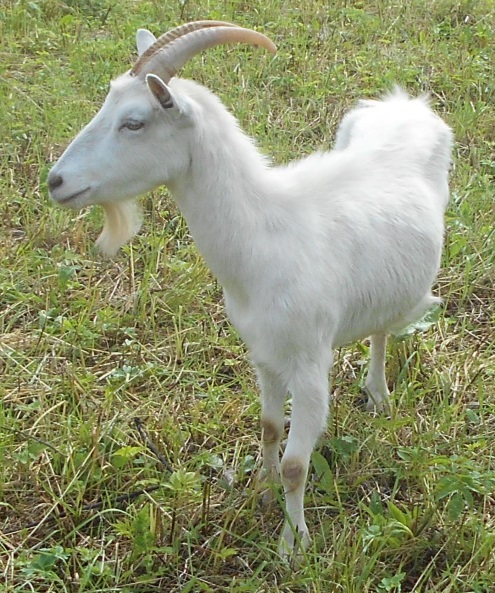 Juz’ya
10
O‘z akama o‘zim zakot berguncha,
Qalmoq borib Juz’ya berib yuraman…
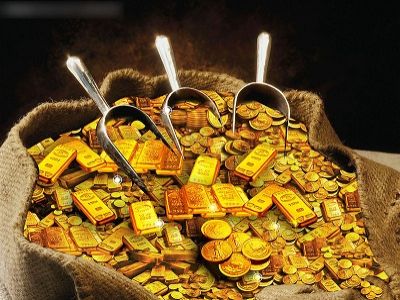 OQSOQOL YARTIBOY
11
Dam shu damdir o‘zga damni dam dema
Boshing eson davlatingni kam dema
Sen ketar bo‘lsang Qalmoq yurtiga,
Bul elatni qolar deb ham g‘am yema.
Qayga ko‘chsang, bizlar birga boramiz,
Bolalarni jahongashta qilamiz…
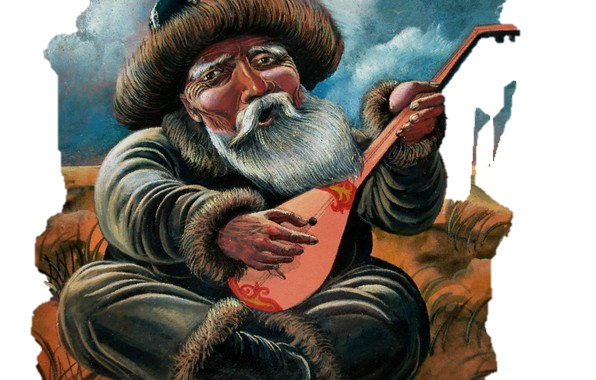 O‘N MING UYLI ELIBOY
12
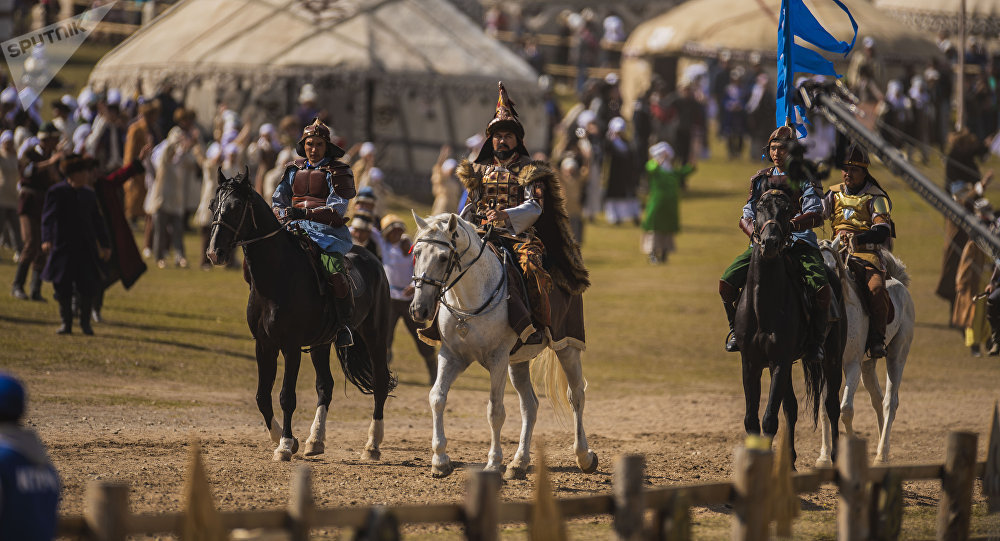 Boysun-Qo‘ng‘irot eli o‘z yurtini tashlab, Qalmoq sari yo‘l oldi.
Oradan yana yetti yil o‘tdi
13
Oybarchin
O‘n to‘rt yoshni qarshilagan, barkamol, bo‘yi yetgan, har yag‘rini o‘n besh qarich qiz bo‘lgan edi…
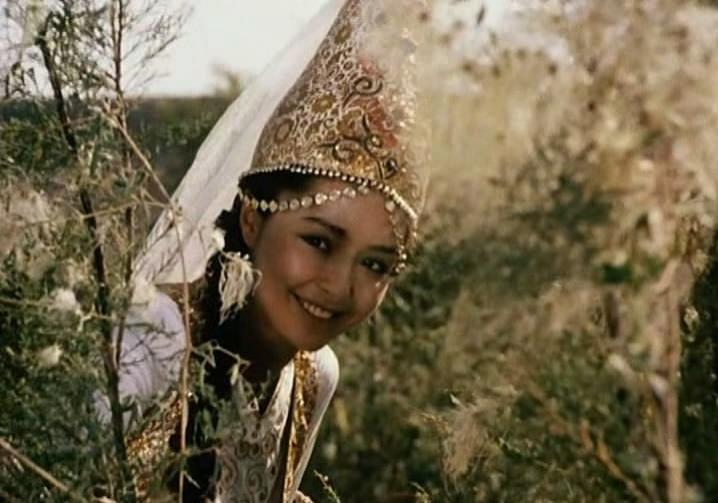 SURXAYIL KAMPIR
14
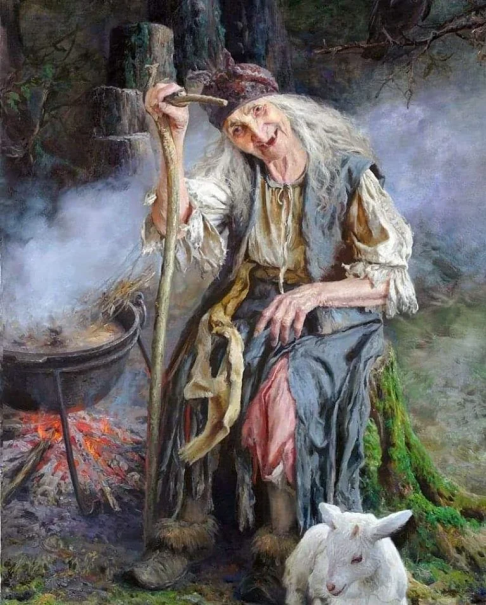 Toychi viloyatinda, Qalmoq muzofotinda bir o‘tkir kampir bor edi, uning yetti o‘g‘li bo‘lib, yettovi ham nomdor alp edi.
KASHAL  G‘ORIDAGI  POLVONLAR
15
Toyqashqa
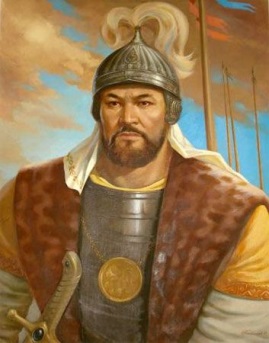 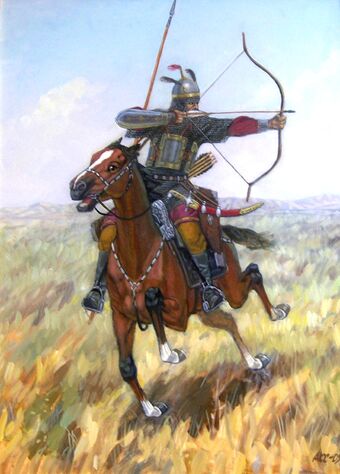 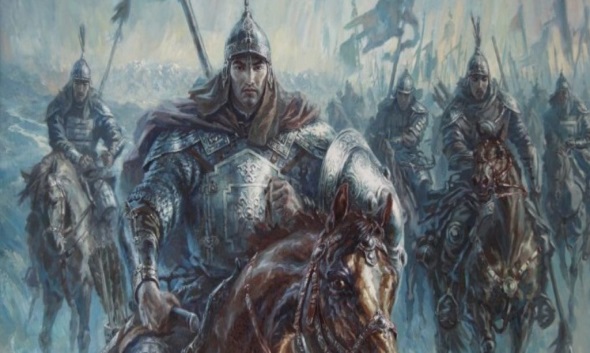 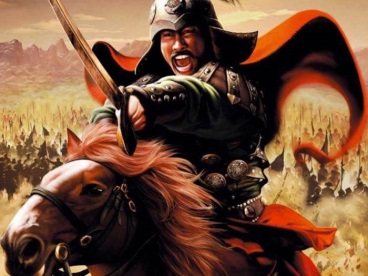 Ko‘kaldosh
Ko‘kqashqa
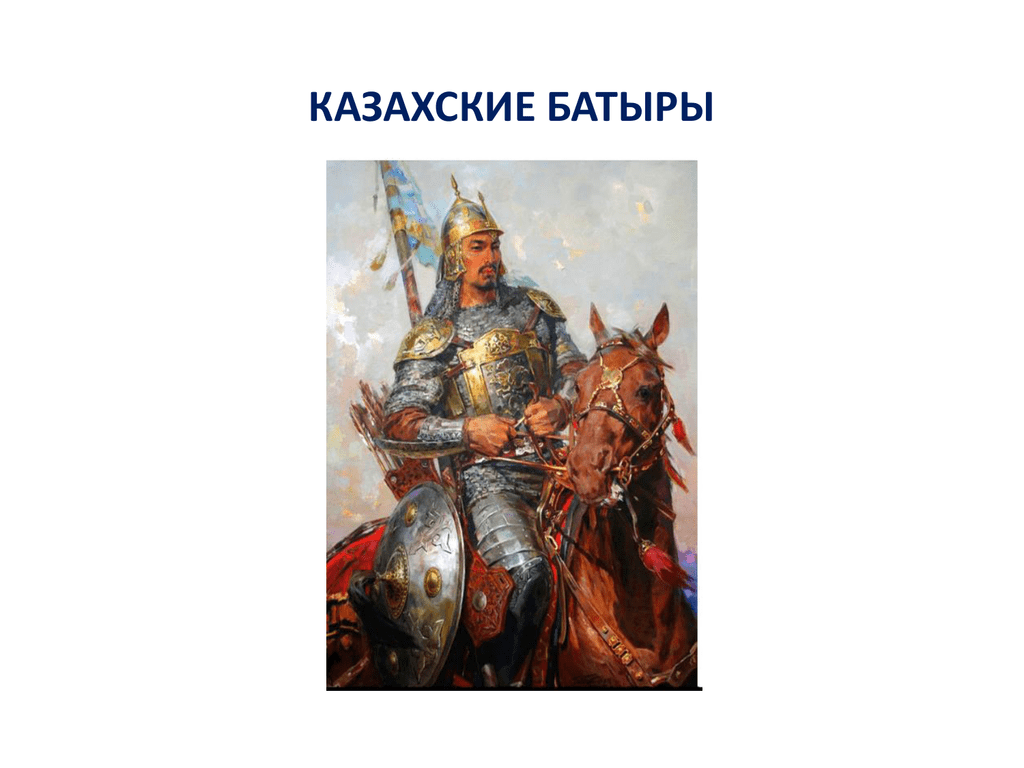 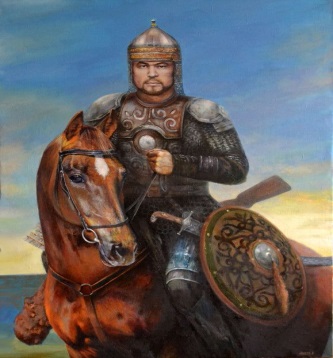 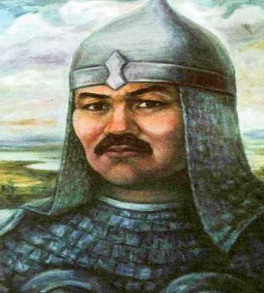 Qorajon
Ko‘kaman
Qo‘shquloq
Boyqashqa
KELGANBOY
16
Qizingni birimizga berasanmi, barimizga berasanmi?
“Oh tortganda ko‘zdan oqar selob yosh
Barchinoyim bo‘y yetgandir qalamqosh Maslahat ber o‘n ming
uyli qarindosh,
Alplar kelsa nima javob beraman?!
Qalmoqlarga qizim qanday beraman?!”
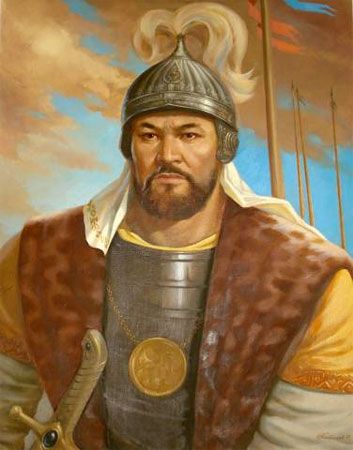 Ko‘kqashqa
O‘zbakning qizi
17
Saman otli, sarjig‘ali bek yigit!
Olti oyga sizdan muhlat so‘rayin…
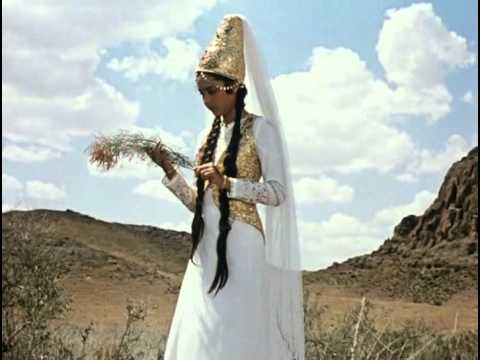 Ko‘kaldosh
Ko‘kqashqa
Qo‘ng‘irotga arza
18
“Oltoychilik yo‘lga keldim, qalmoqning eliga keldim. Zo‘r yovning qo‘lida qoldim. Olti oyga muhlat oldim, mendan umidi bo‘lsa, Alpomish kelsin, bo‘lmasa, javobimni bersin”.
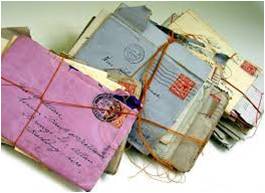 UYGA VAZIFA
18
Chupronto‘y-
Elatiya-
Paygabet-
Besohib-
Ravza-
Turbat-
Boz-
Angnib-
Mazgil-
Birinj-
Mina-
Juz’ya-
Tabla-
Lo‘k-
Norcha-
Bel-
Qaba-
Javlik-
Jiyib-
Do‘g‘ilib-
Burumi-
Adabiyot
9
sinf
Mavzu:
“Alpomish”
dostoni
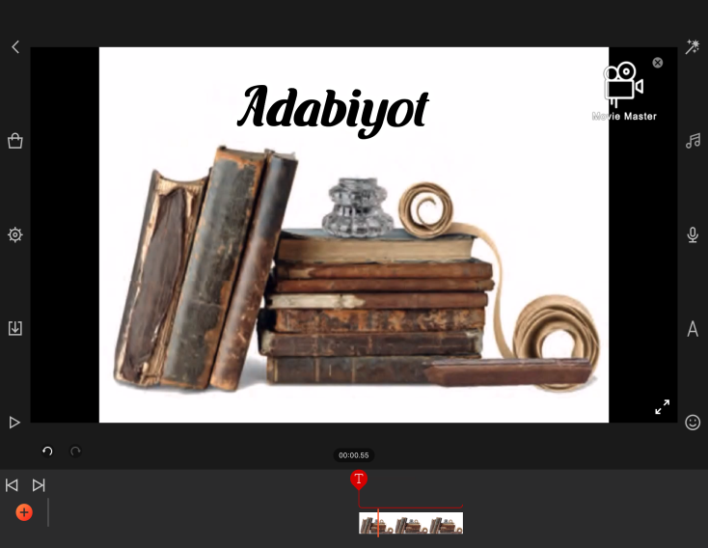 O‘qituvchi:
Raxmatova Nilufar Negmatullayevna
ESGA OLING!
Almoq alplariningBarchinga xaridor bo‘lib, Boysarining uyiga borishlari, o‘zlarini tutishlarida ularning qanday jihatlari namoyon bo‘ladi?
“…Barchinoyni o‘z tengiga qo‘shmasam, Mahshar kuni Barchin qo‘li yoqamda”degan ota holatini qanday izohlaysiz?
“Mening qizim-sening singling, nomardlar”so‘zlaridan nimani  tushundingiz?
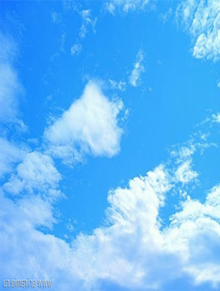 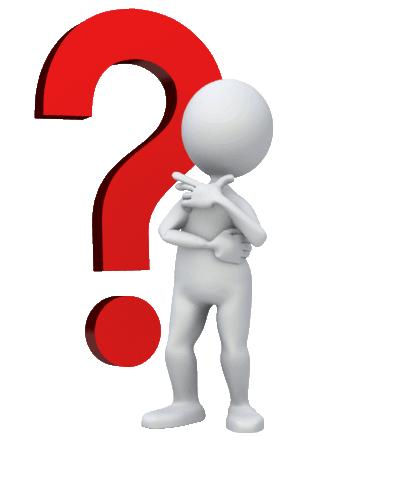 ESGA OLING!
Yartiboyning maslahatiga munosabatingiz qanday?Asar boshidagi maslahatlari bilan solishtiring.
“Ko‘p yig‘lama, jonim otam, darveshim,Eshitmagin qarindoshlar so‘zini, Qarindoshlar bera qolsin qizini!”so‘zlari Barchinoy tabiatining qaysi jihatlarini bildiradi?
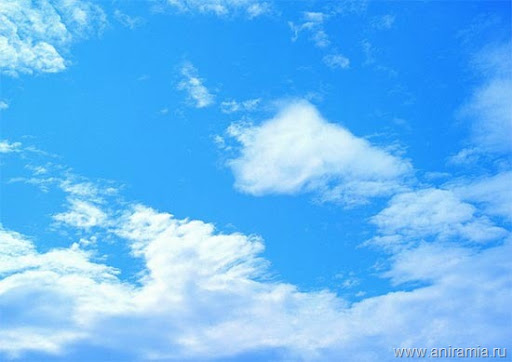 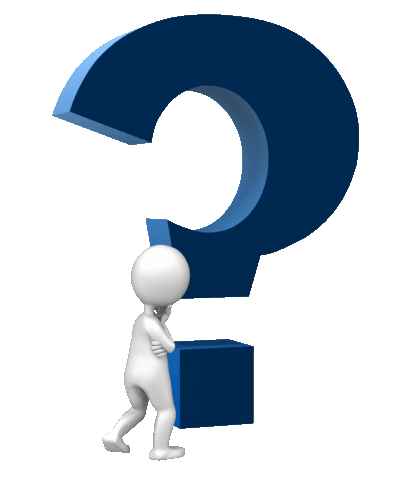 CHECHAMNING XATI
1
Qaldirg‘och kanizlari bilan sandiqni ochib ko‘rayotib edi, bir xat chiqdi.
“Tunovgi o‘n chopar bul xatni olib kelgan, otam sandiqqa solib qo‘ygan ekan.Akama eltaylik…”
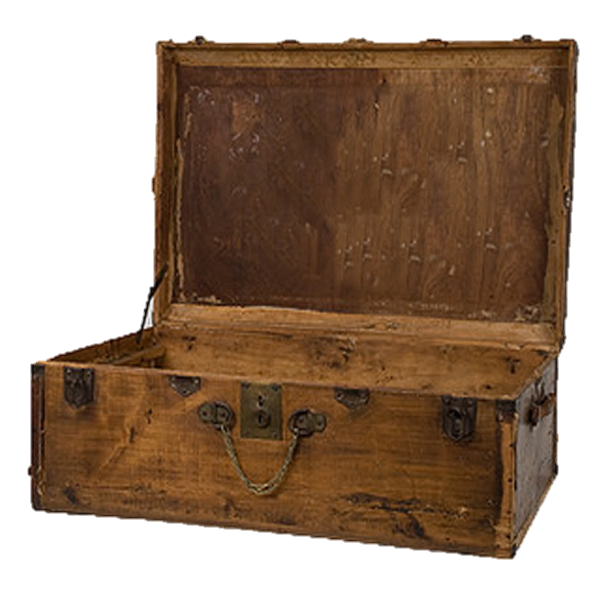 NARMODA
2
“…Aka, senga aytadigan arzim bor
Talash bo‘pti biyning qizi-zulfakdor.
Mard yigitning yori talash bo‘lami
Er yigitning yorin qalmoq olami?..
Narmoda ishini bunda qilmagin…”
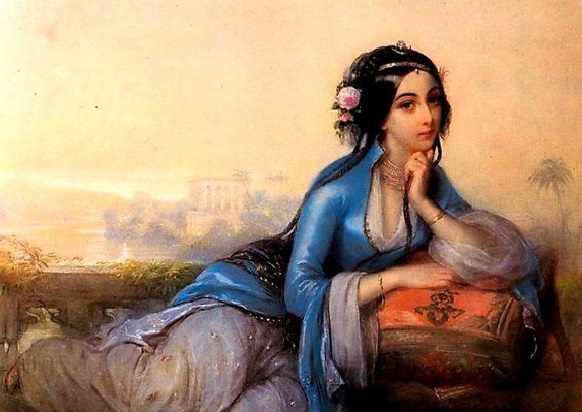 YILQICHI  QULTOY
3
Boybo‘riningQultoy degan yilqichi quli bor edi. “Zahar”chol edi.
Shoh o‘g‘li Alpomishni qalmoq yurtiga yuborgisi kelmay, ot bermaslikni Qultoyga tayinlab qo‘yadi.
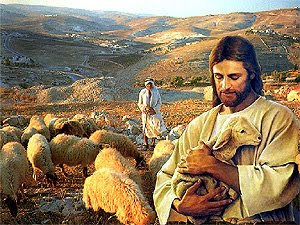 CHIPOR  OT
4
Hakimbekning sirtmog‘i yollari eshilgan ipakday bir chipor otning bo‘yniga tushdi.
“Xafa bo‘lma, bu oting, balki tulpor, yomon dema.Bul oting nazarkardadir.Buni mingan odam ko‘p yerlarni ko‘radi, maqsadini Haqdan topib qoladi”
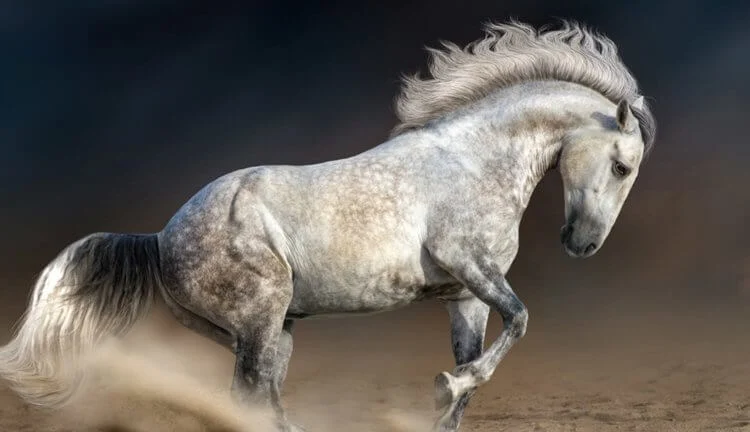 EMIKDOSH  DUOSI
5
“Qayda borsang, Shohimardon yor bo‘lsin,
O‘n ikki imom, chilton jilovdor bo‘lsin."
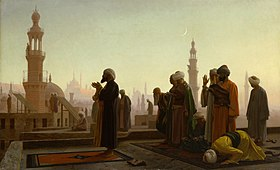 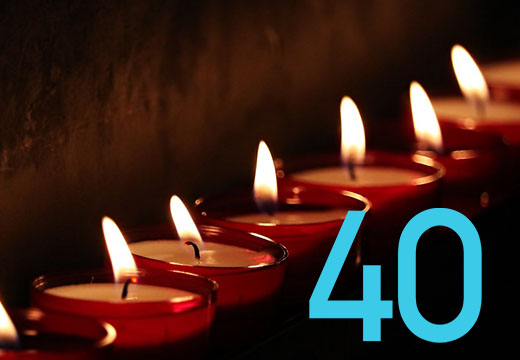 O‘n ikki imom                                        Chilton
ALPOMISHNING  TUSHI
6
“Adashgan ummatim, shafqatdoringman
Tanib qolgin:rasul payg‘ammaringman
Ummatlarni mudom yo‘lga solurman
…G‘am yema ummatim, -dedi payg‘ambar‘
…Senga taqdir qildi Barchin zulfakdor…”
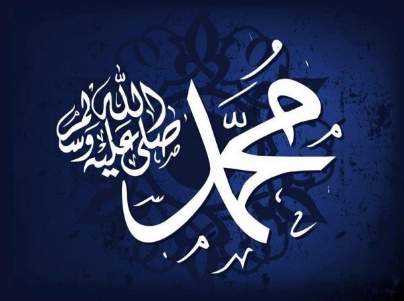 BARCHINOYNING  TUSHI
7
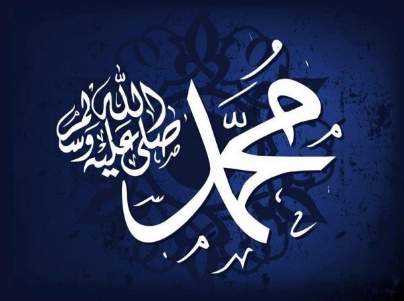 “Qibla betdan bir oy tug‘ib kelsalar
Oy emasdir, ul ham Rasul payg‘ambar
Oy girdida to‘rtta yorug‘ yulduz bor
Yulduz emas to‘rt choriyor muqarrar.
Yer yuzini tutib ketsa ajdahor
Mag‘ribdan Mashriqqa kulli eranllar…”
QORAJONNING  TUSHI
8
“G‘alati tush ko‘rgan Qorajon nomoz vaqti o‘rnidan kalima aytib turdi-La ilaha illallah…”
“Oshpichoq, qalampir, Qorajon tentak bo‘p qopti”,-dedi bir kam to‘qson alp.
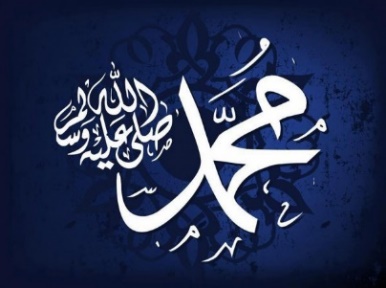 MURODTEPADAGI UCHRASHUV
9
Tepaning boshida Yusuf tal’atli , Rustam sifatli, chovkar otli birov yonboshlab yotibdi. “Bu bizning qalmoqning odami  emas, bunday yigitlar podsholikda bolar.Rasul payg‘ambar tushimda musulmon qilib,meni do‘st qilgan Alpomish degan komilbachcha shul bo‘lsa…
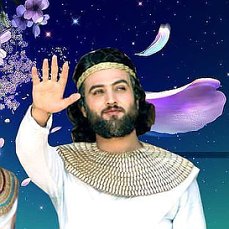 XABAR BER BEKBACHCHA
10
Tangqa taylab, Olatovni jaylagan,
Kambag‘ali qirq ming gala haydagan.
Moyaning yo‘qchisi-nori bo‘laman. 
…Asli Boysin deydi mening 
yurtimdi, 
Laqabim-Alpomish,
Otim-Hakimdi…
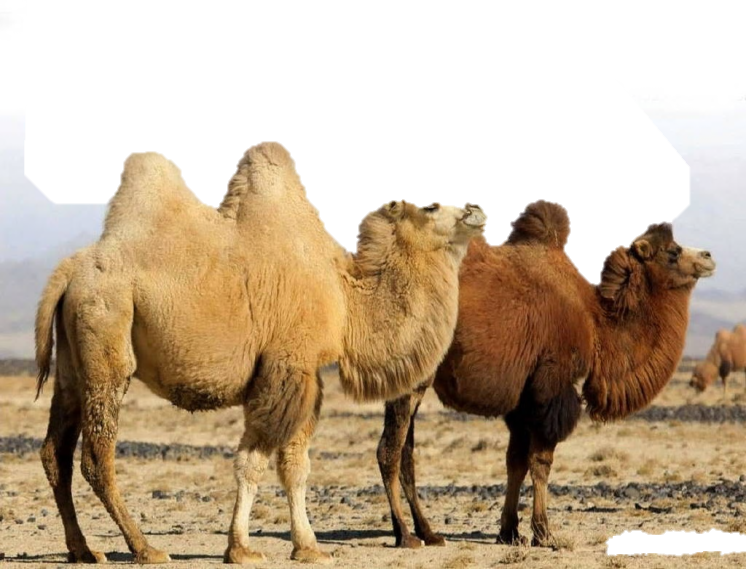 KO‘RISHISH
11
Tepaning boshida Yusuf tal’atli , Rustam sifatli, chovkar otli birov yonboshlab yotibdi. “Bu bizning qalmoqning odami  emas, bunday yigitlar podsholikda bolar.Rasul payg‘ambar tushimda musulmon qilib,meni do‘st qilgan Alpomish degan komilbachcha shul bo‘lsa…
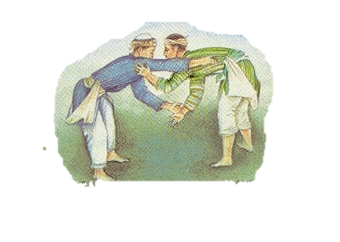 TO‘RT   SHART
12
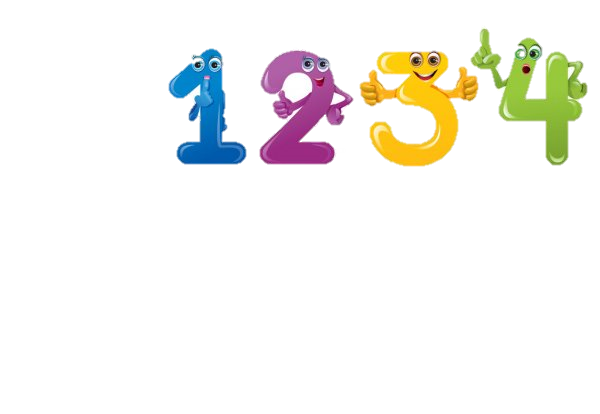 Boboxondan poyga qilib o‘zdirsa
Oti ildam boybachchaga tegaman...
Yoy tortisshulhsa,  yoyi sinmay qolganga
Men tegaman yoyandoz polvonga..
Ming qadamdan tanga pulni urganga
Men tegaman shul qirag‘ay merganga..
Kurash qilib, to‘qson alpni yiqqanga
Men tegaman nor kallali polvonga.
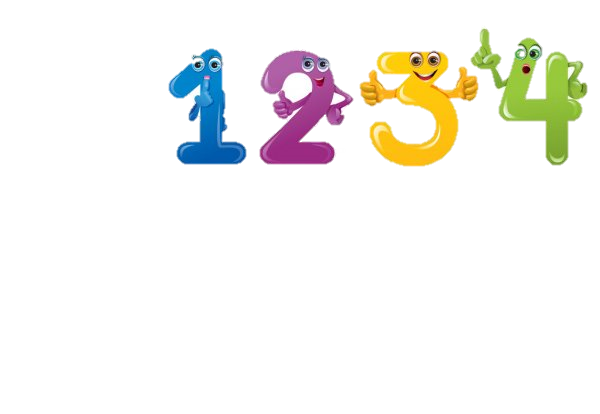 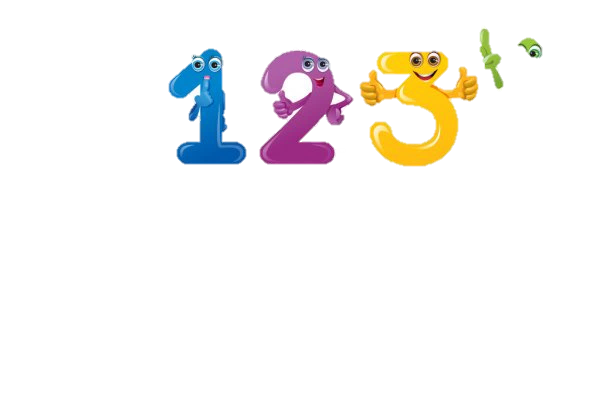 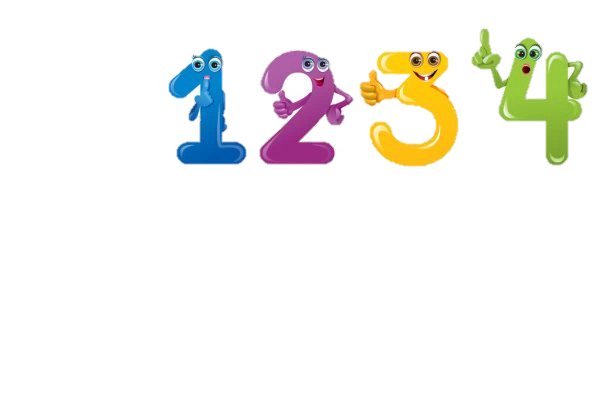 KO‘SA   SINCHI
13
Sag‘risining ustidan  qulog‘ining o‘rtasigacha 96 qarich, ayil tortuvi 63 qarich chiqdi.Burnidan naycha qo‘yib qarab ko‘rdikim, qo‘ltig‘ida 4,5 gaz (gaz-75 sm)qanoti taklam-buklam…
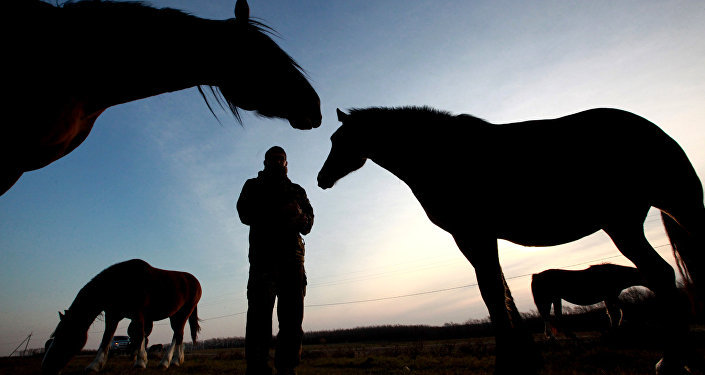 O‘zbakning oti juda zo‘r ekan.
UYGA    VAZIFA
14
Shabgir tortish-                     Shobir-
Narmoda-
Qayqi-
Shamiyon qaytarib-
Poyim-
Bog‘onog‘i-
Zinkiyib-
Nimish-
Qo‘riqi-
Yo‘lli-
Kulli eranlar-
Chuyda-
Suqsur-
Tangqa taylab-
Gala-